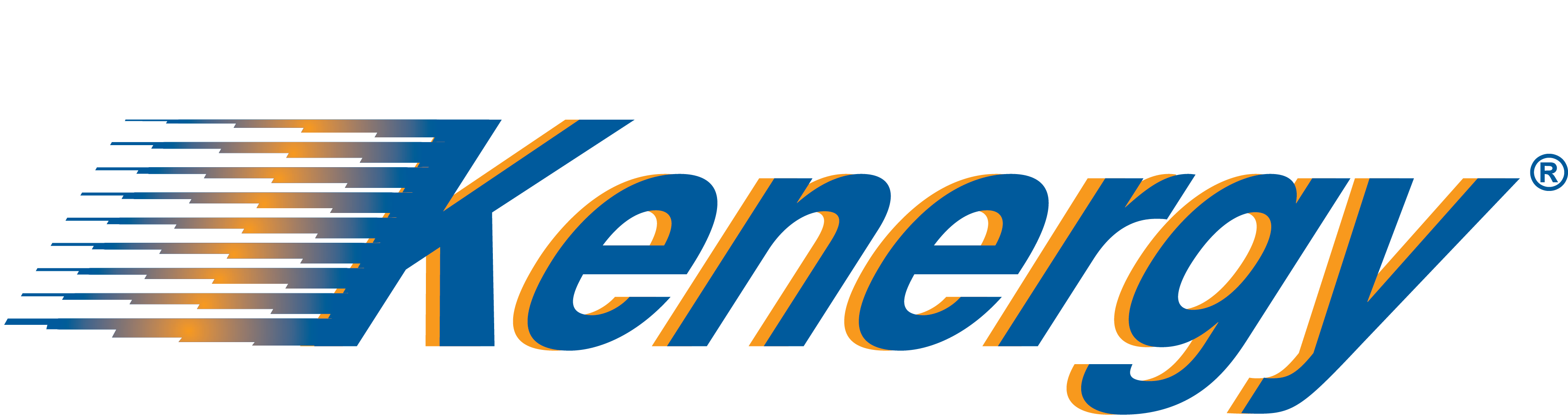 Interim Committee on Tourism, Small Business and Information Technology

Tim Lindahl
President and Chief Executive Officer

Melissa Hagan
Kenergy Member-Owner
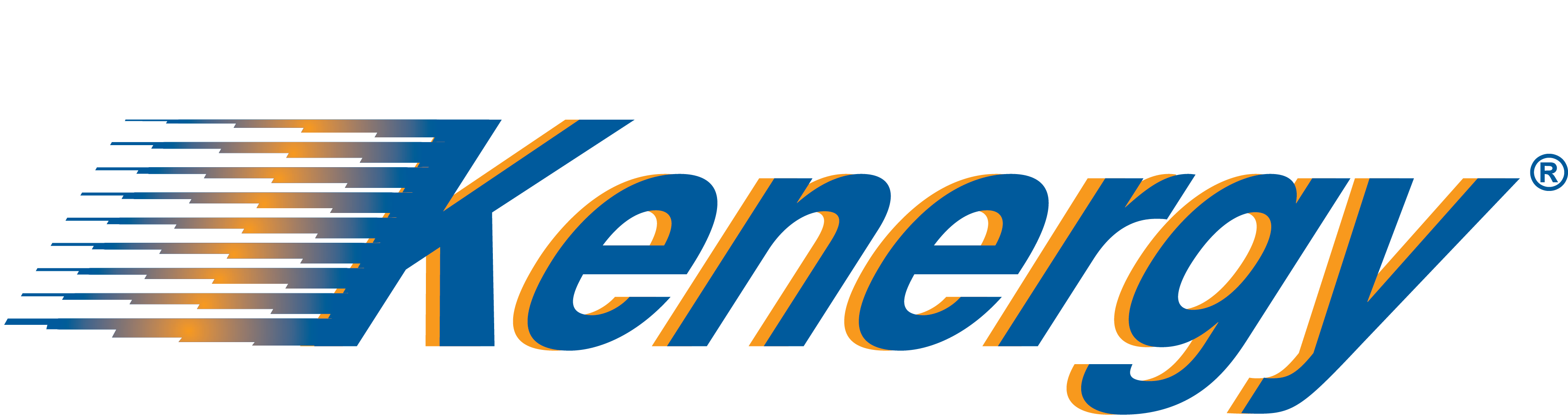 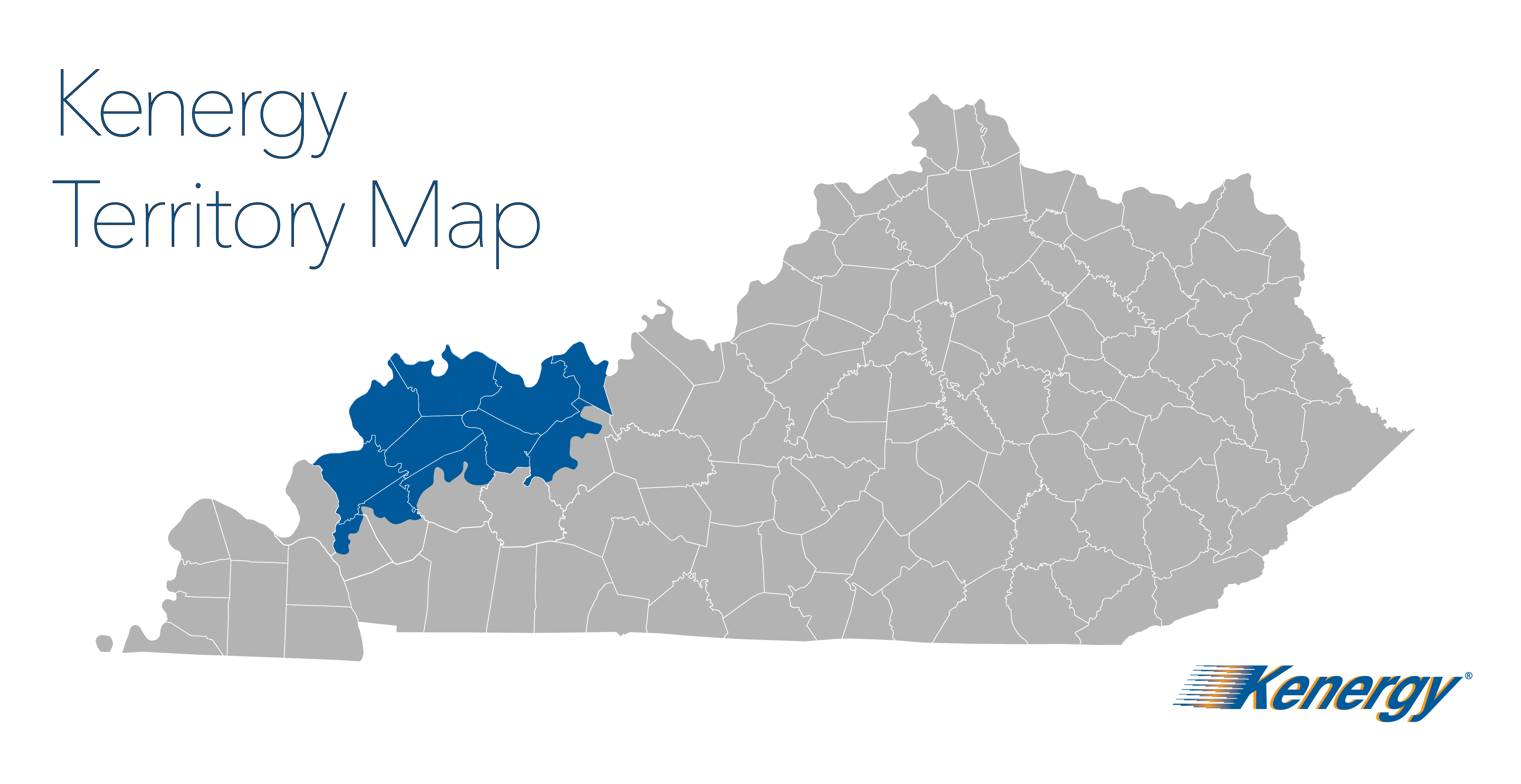 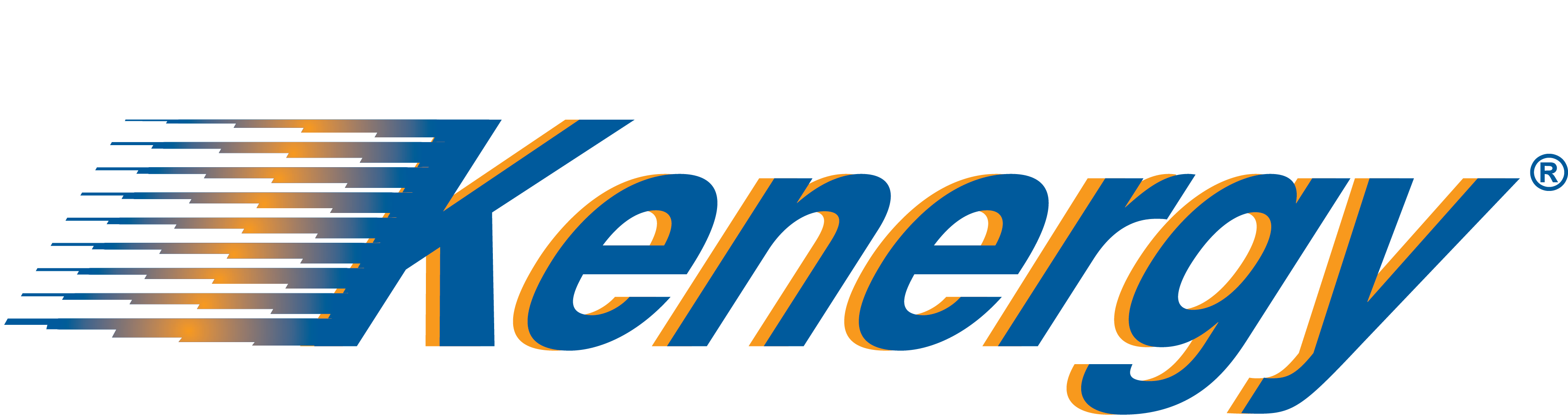 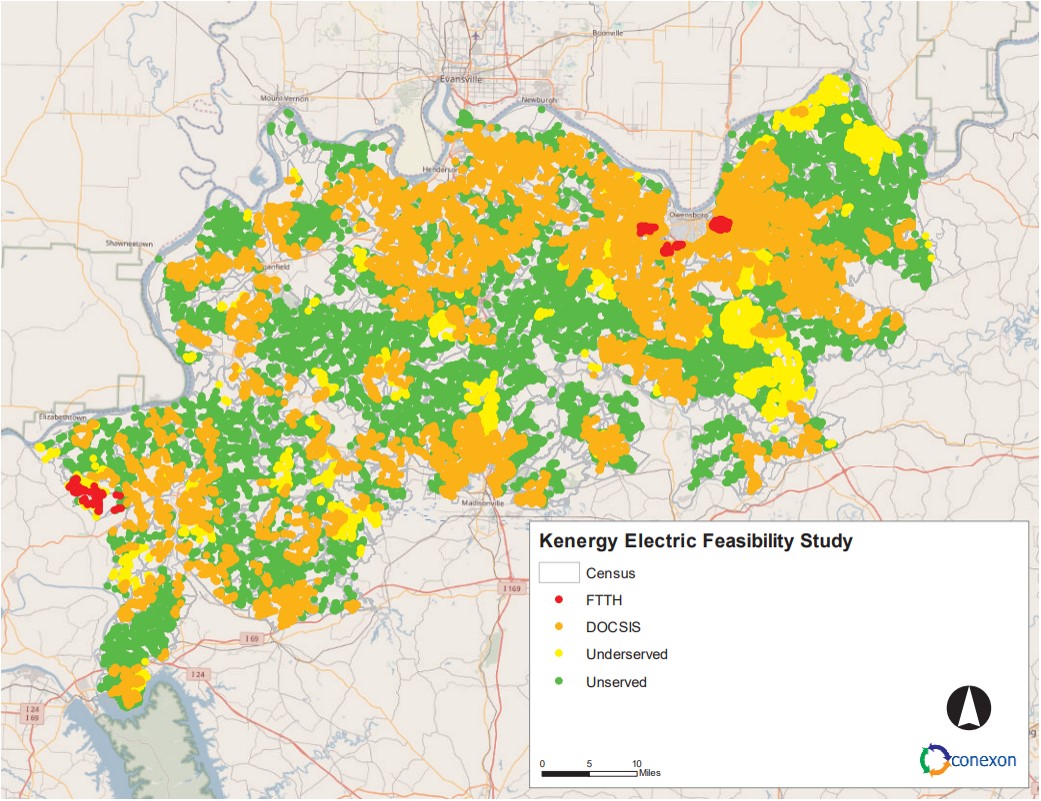 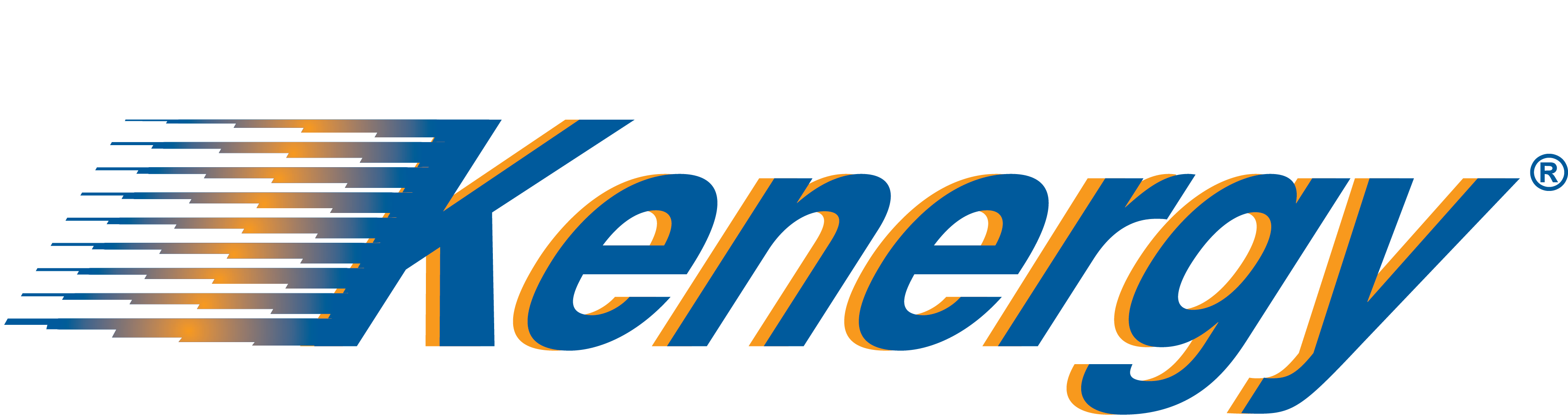 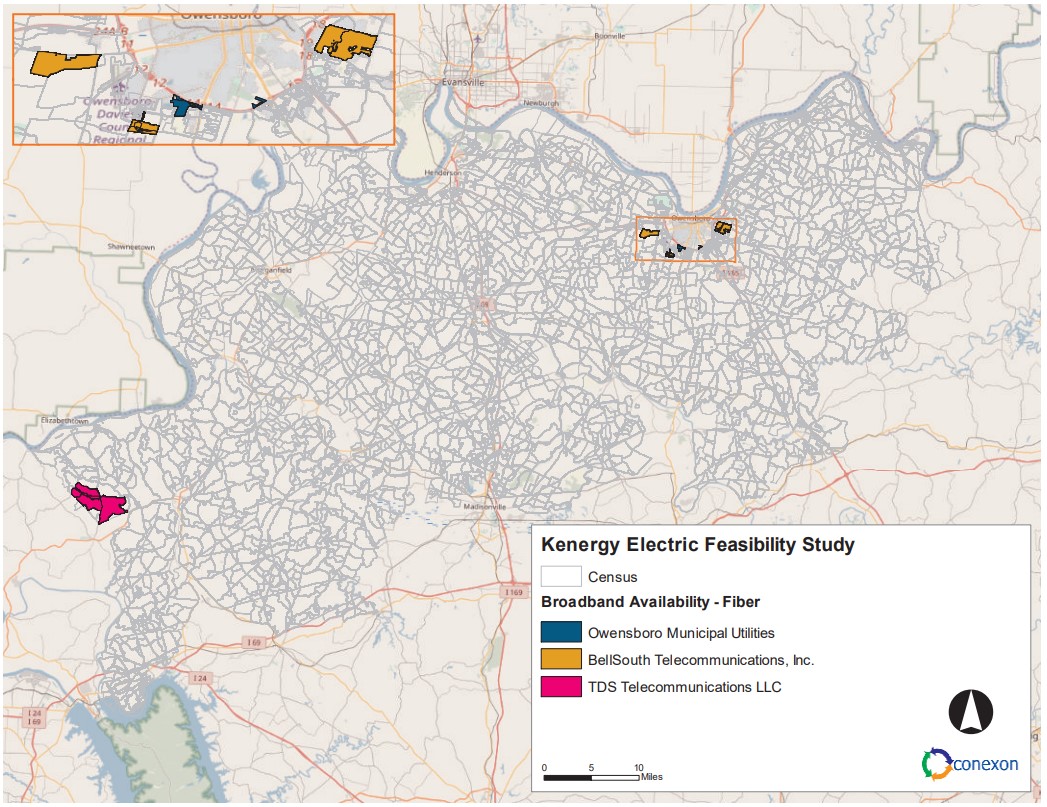 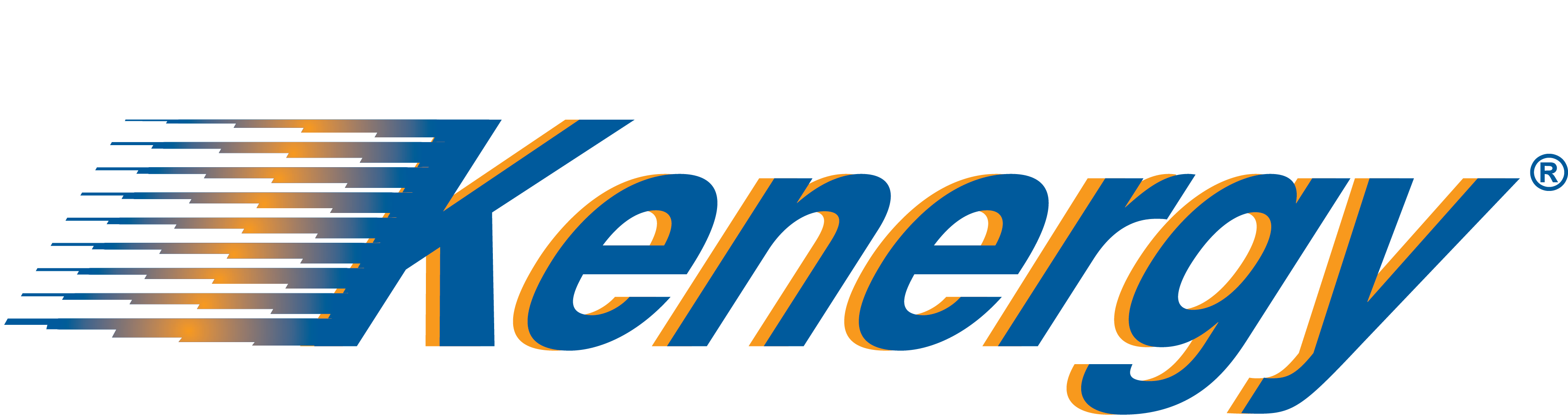 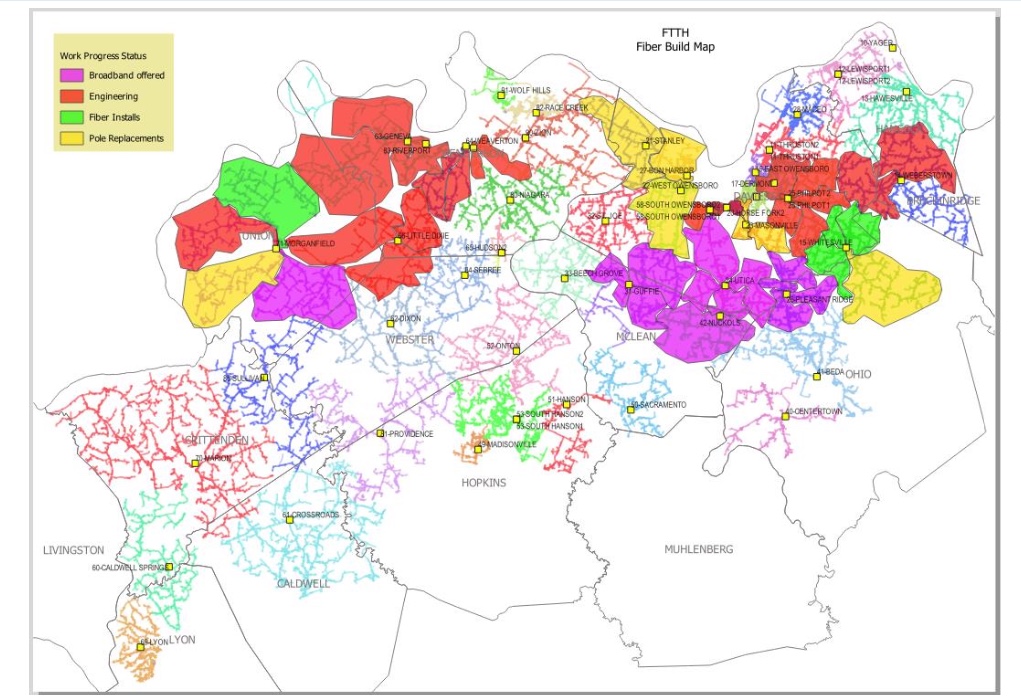 *As of August 29, 2023
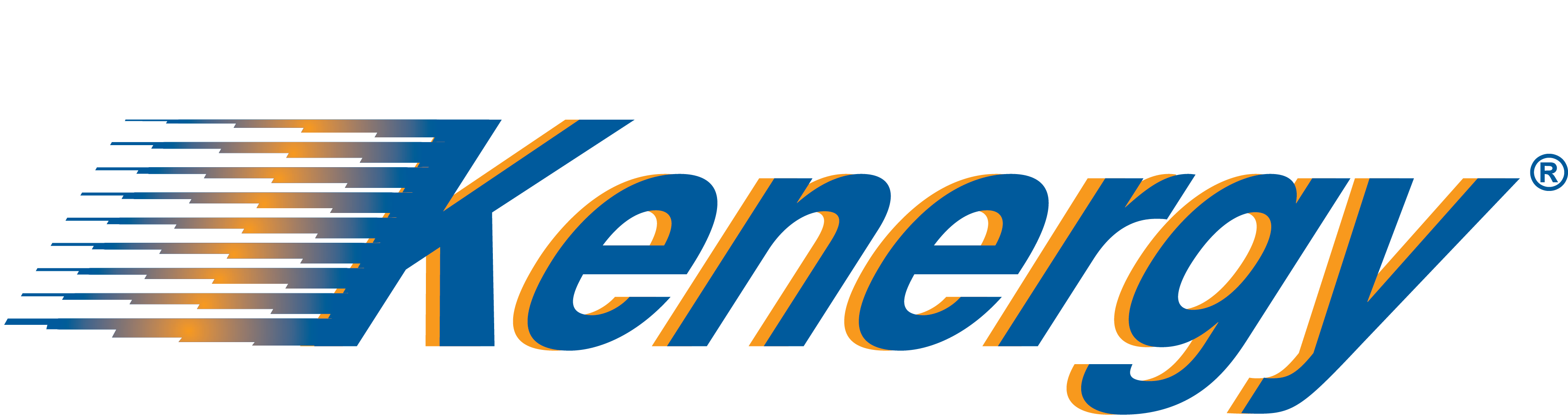 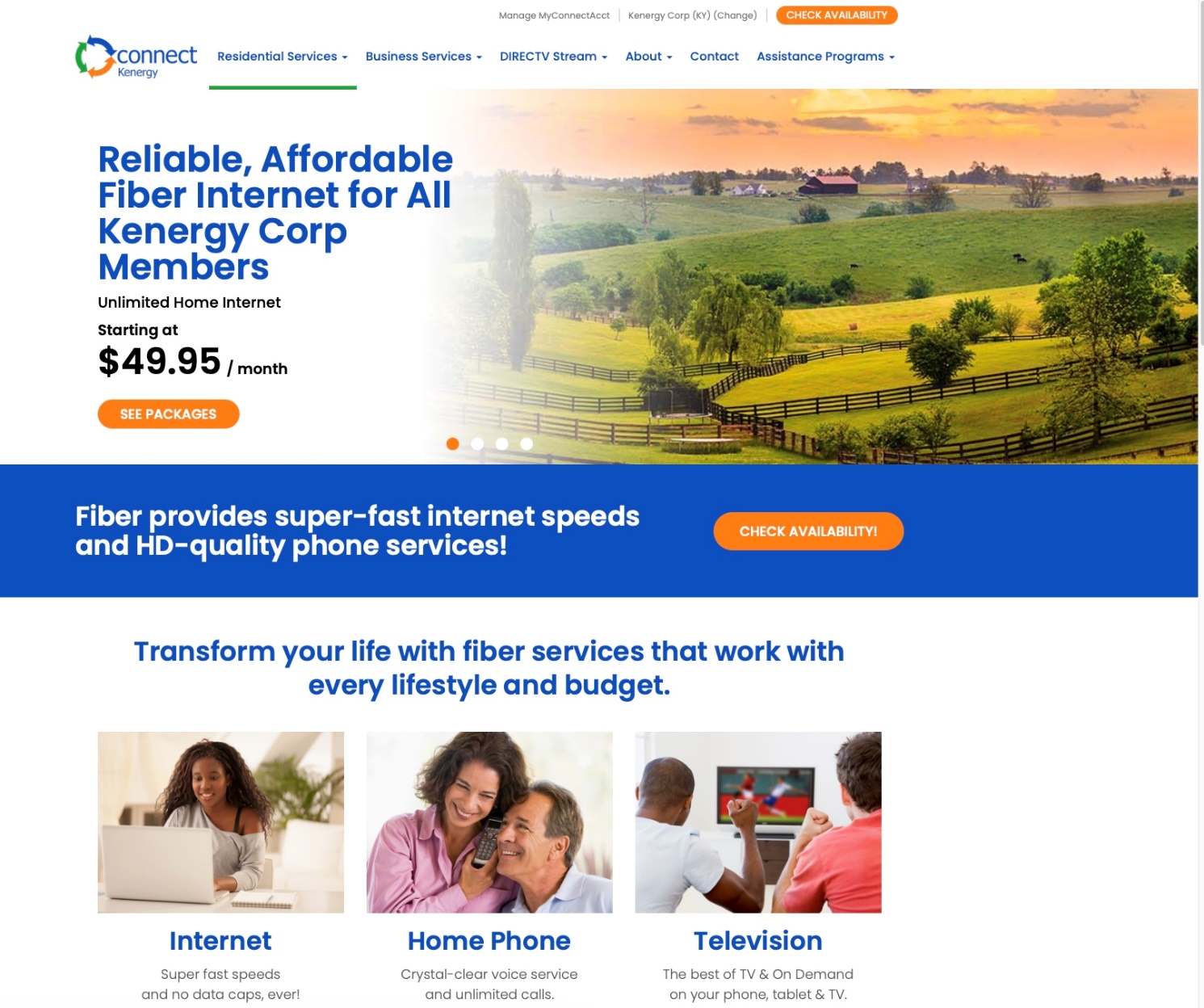 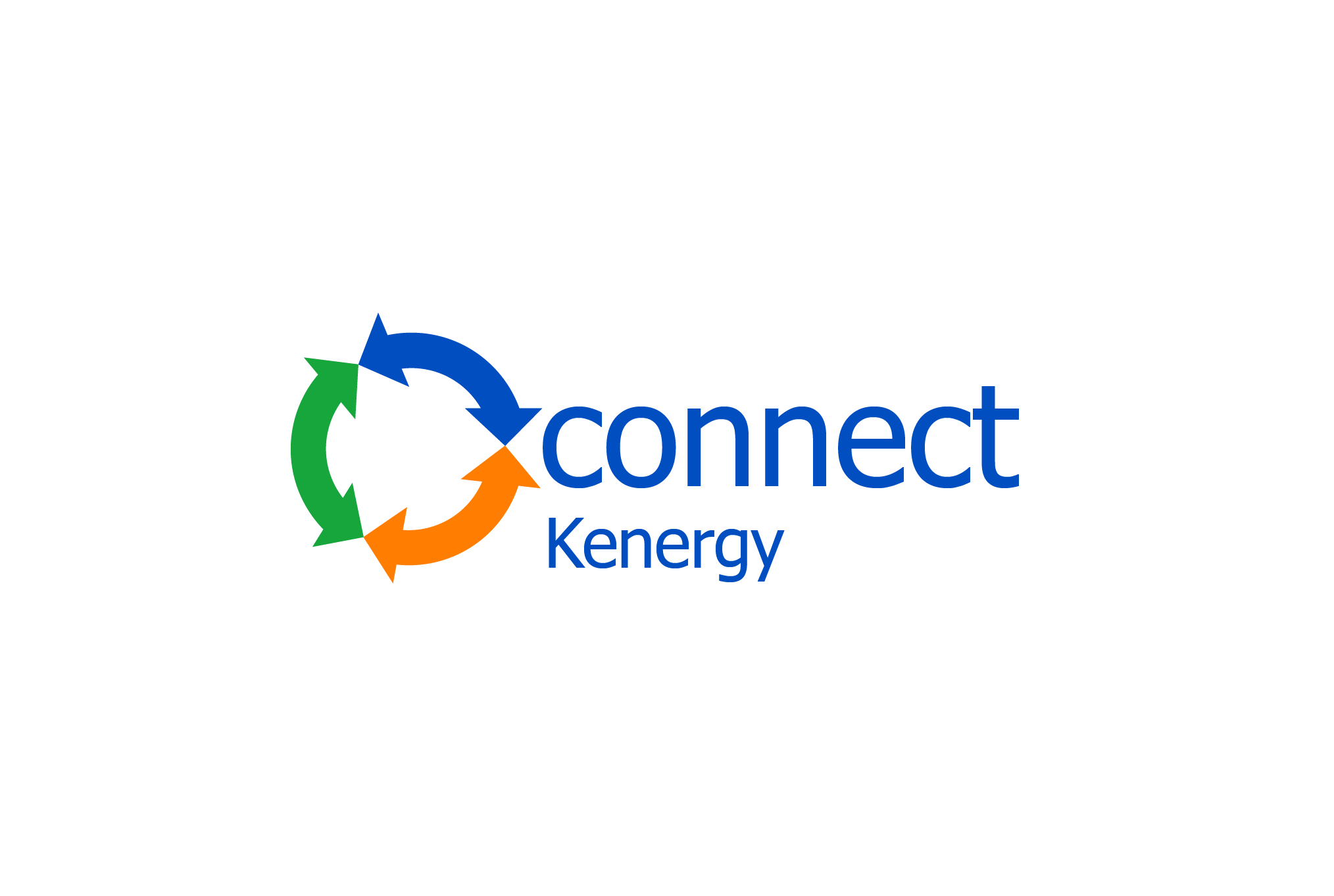